ДЗВО УМО
Центр інформаційних систем і технологій
 
 
 
 
 
 
 
Рекомендації, щодо використання розширення Speech Translator для браузера Google Chrome
  
 




  
Розроблено провідний інженер ЦІЦСТ Домніков Ілля Андрійович
Погоджено директор ЦІЦСТ Савченко Вадим Юрійович
Ухвалено проректор з наукової роботи та цифровізації Отамась Інна Григорівна

Київ 2024
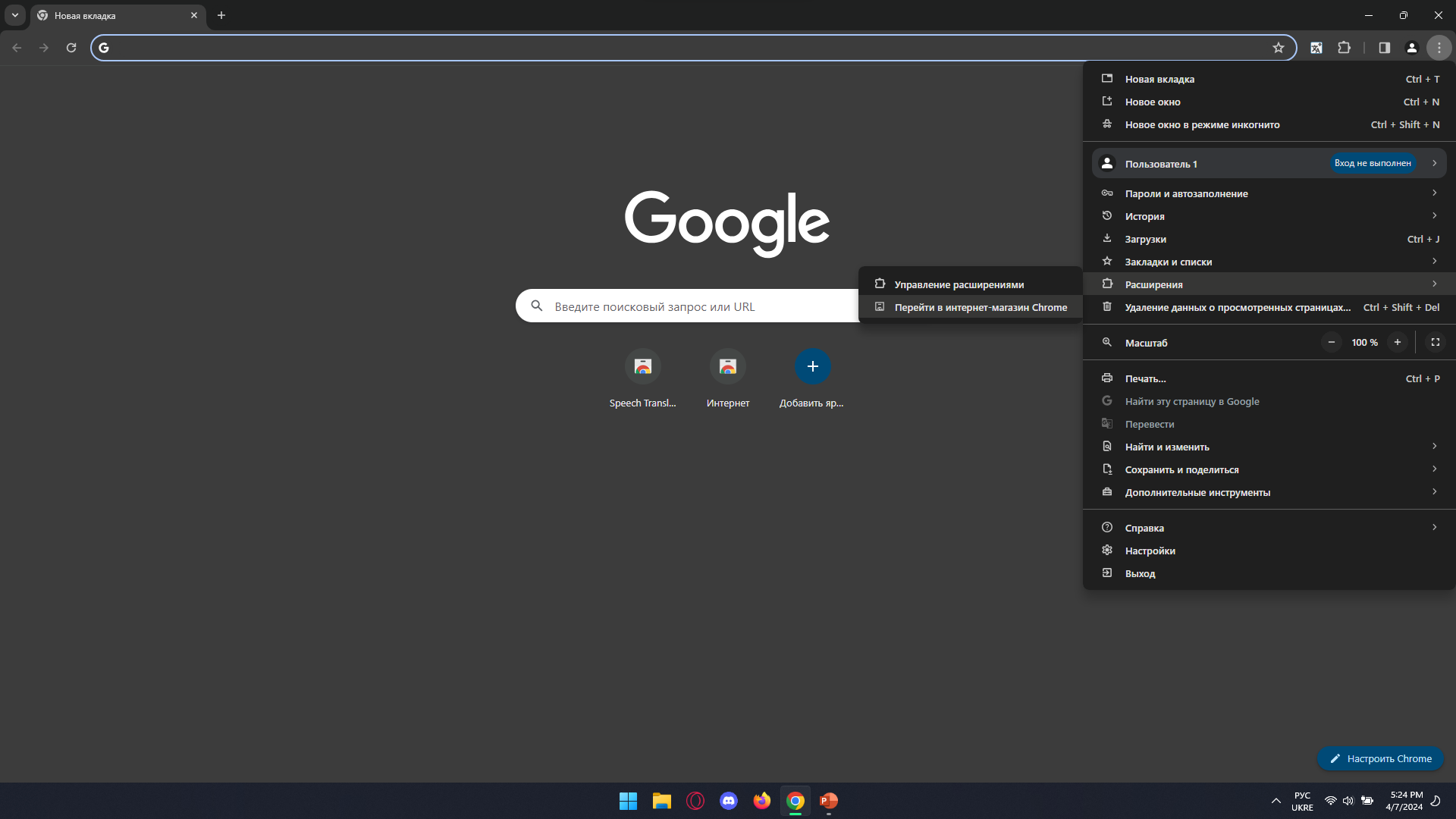 Відкриваємо браузер google chrome та переходимо на сторінку магазину Chrome
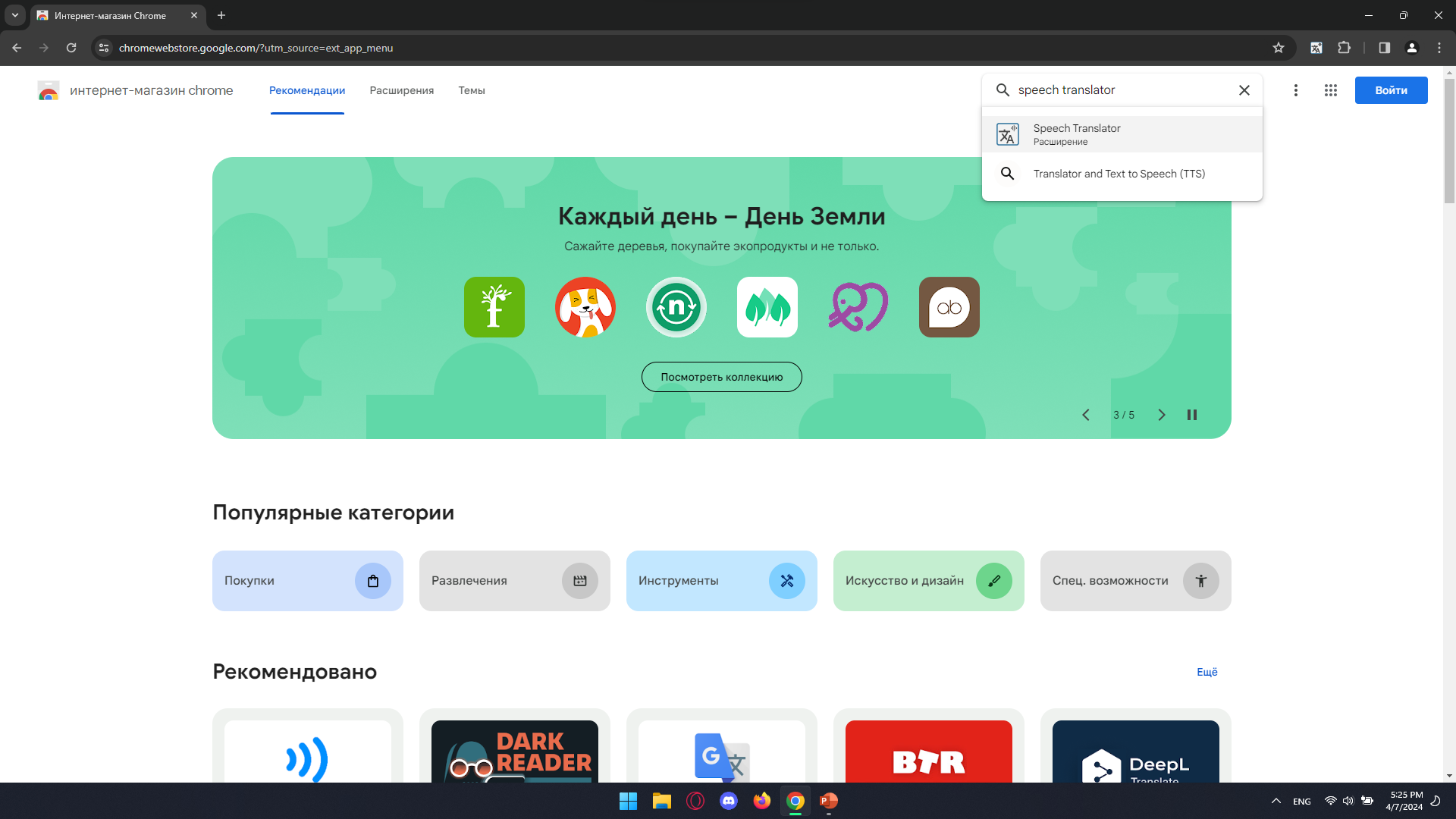 Шукаємо speech translator
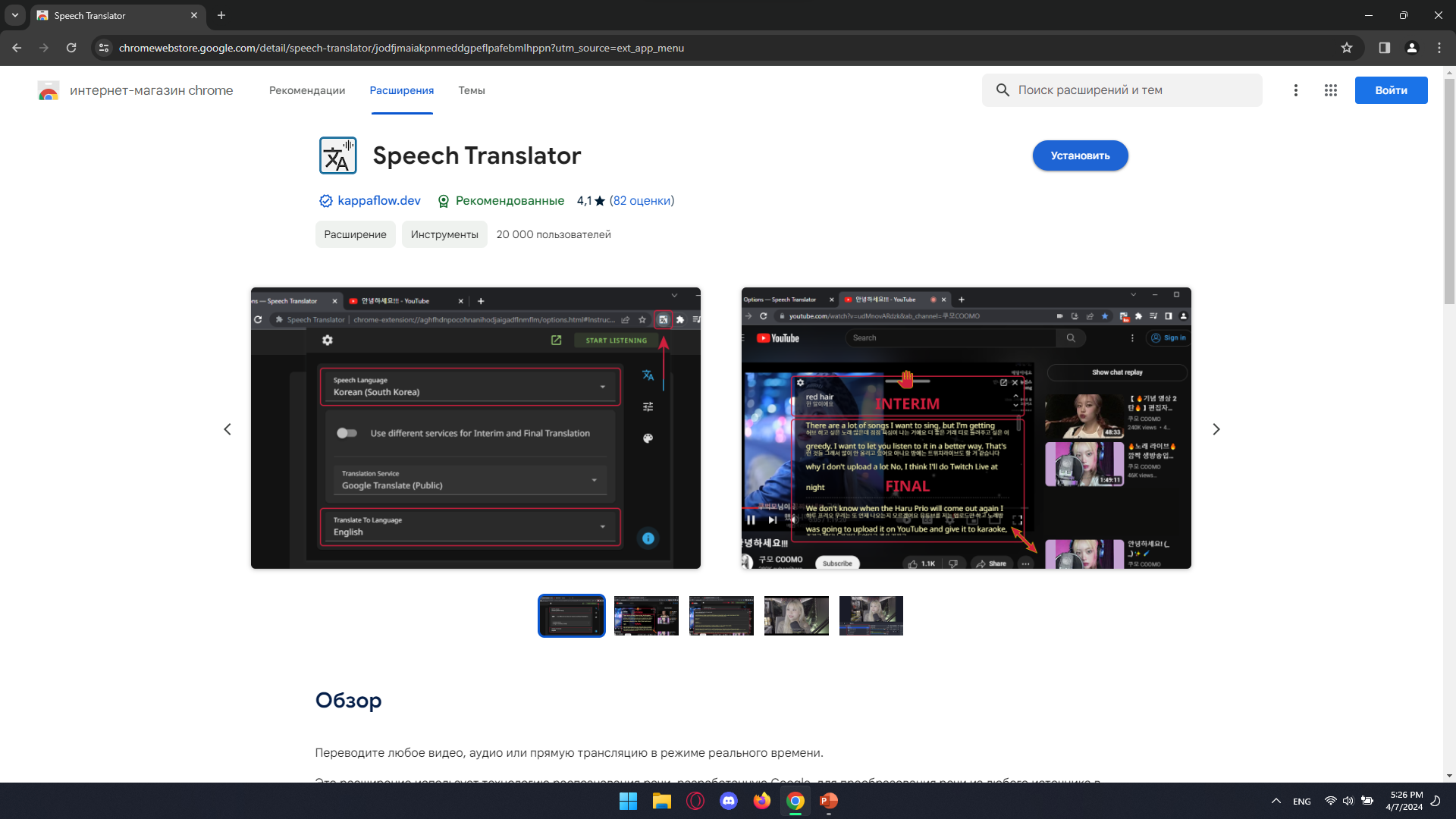 Встановлюємо
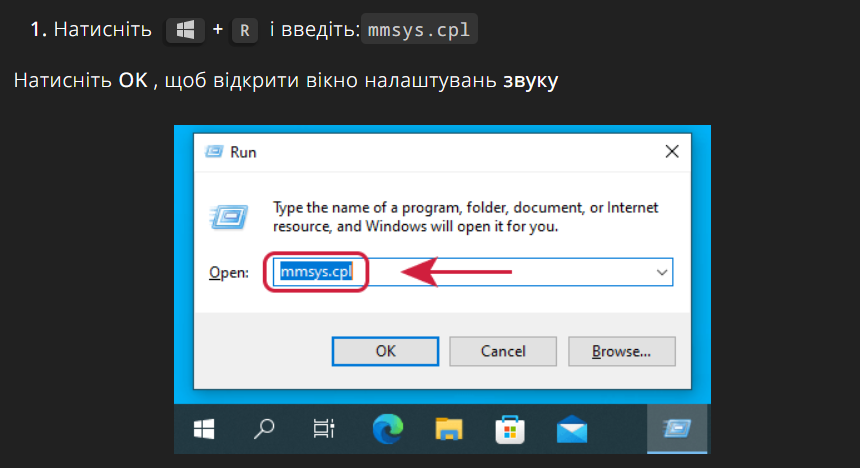 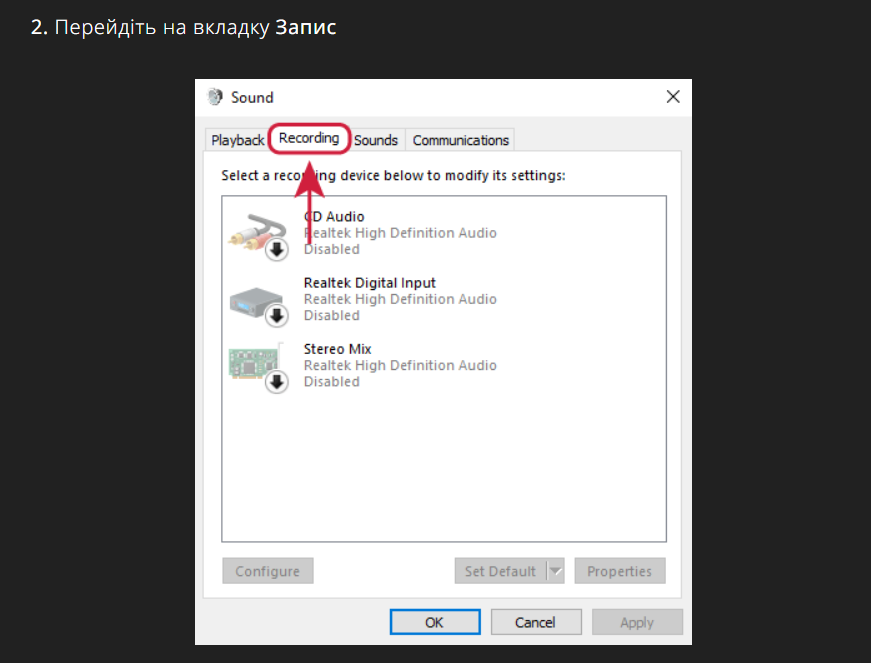 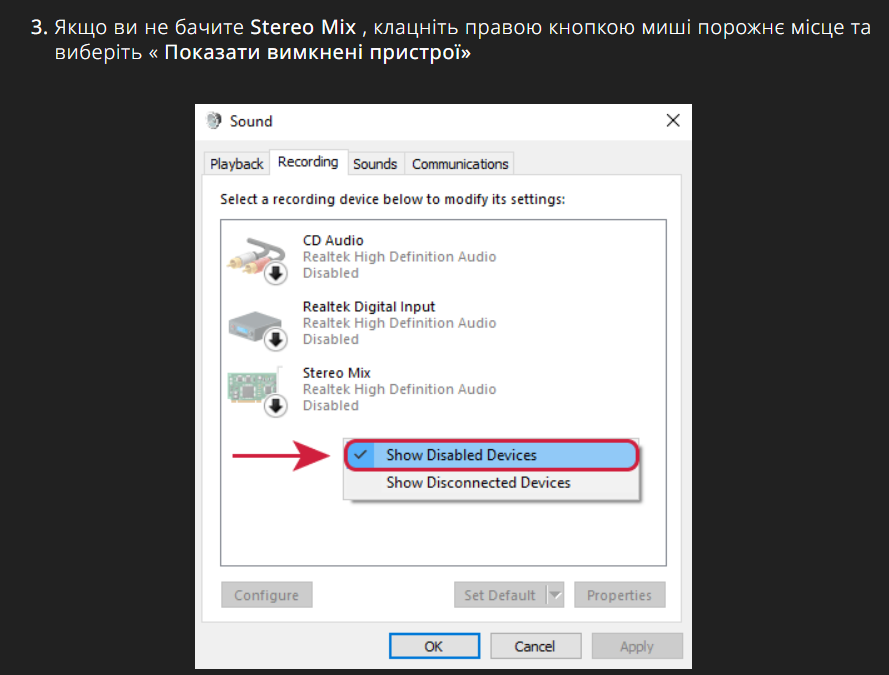 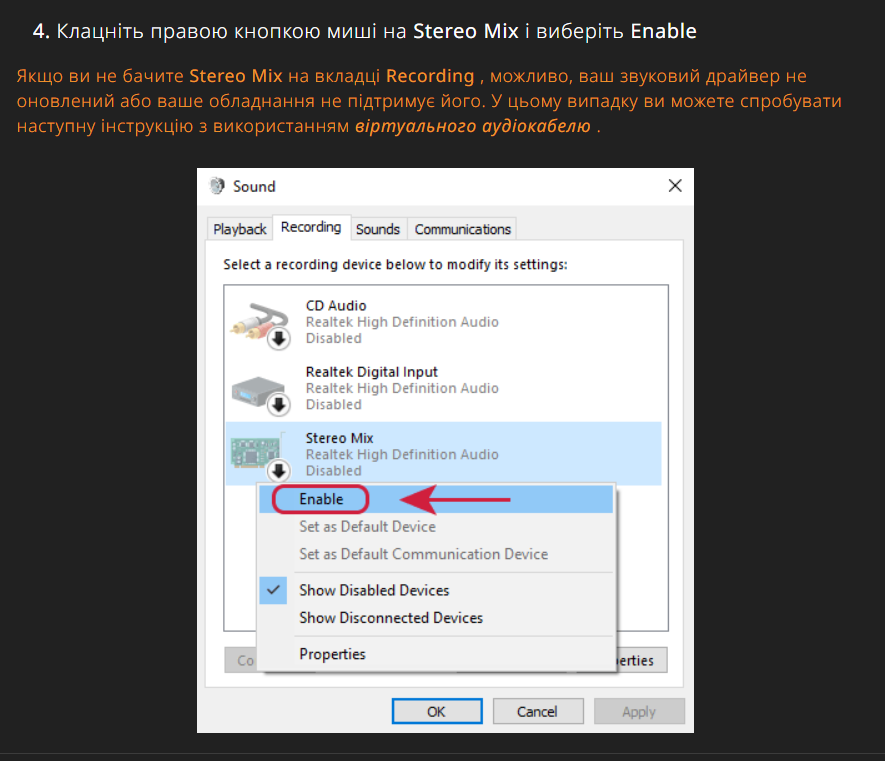 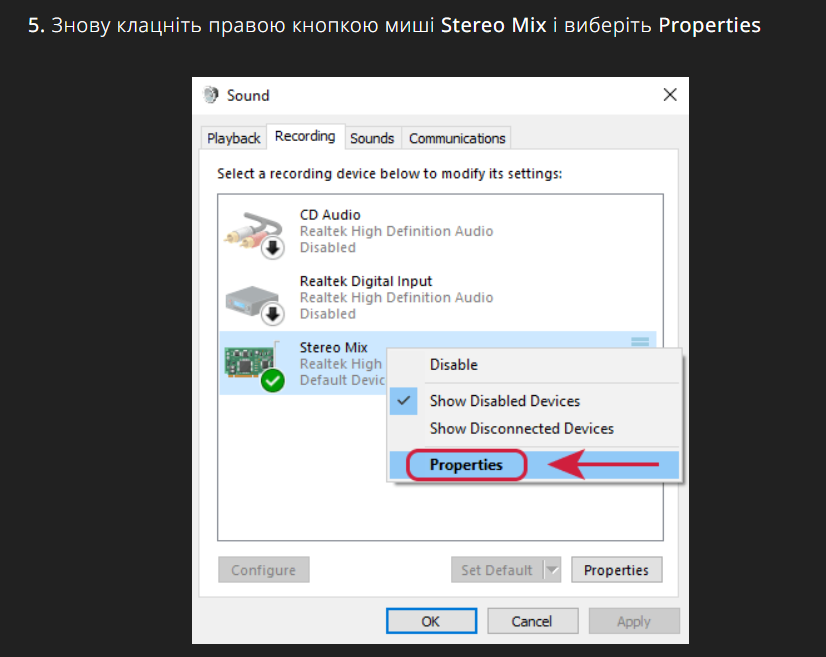 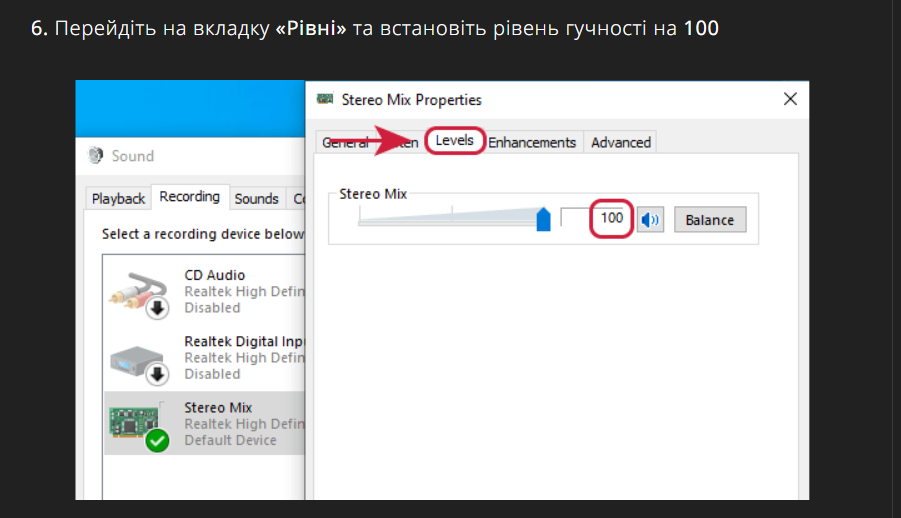 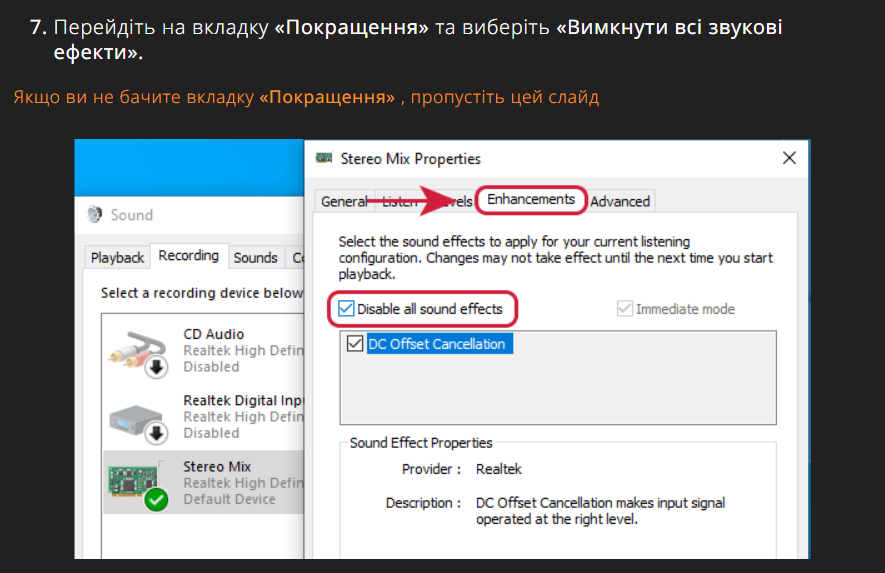 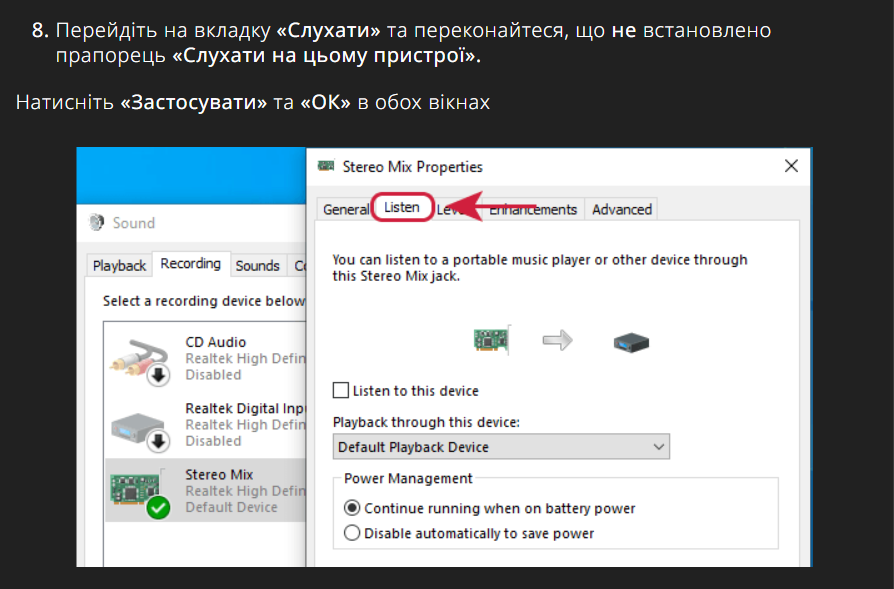 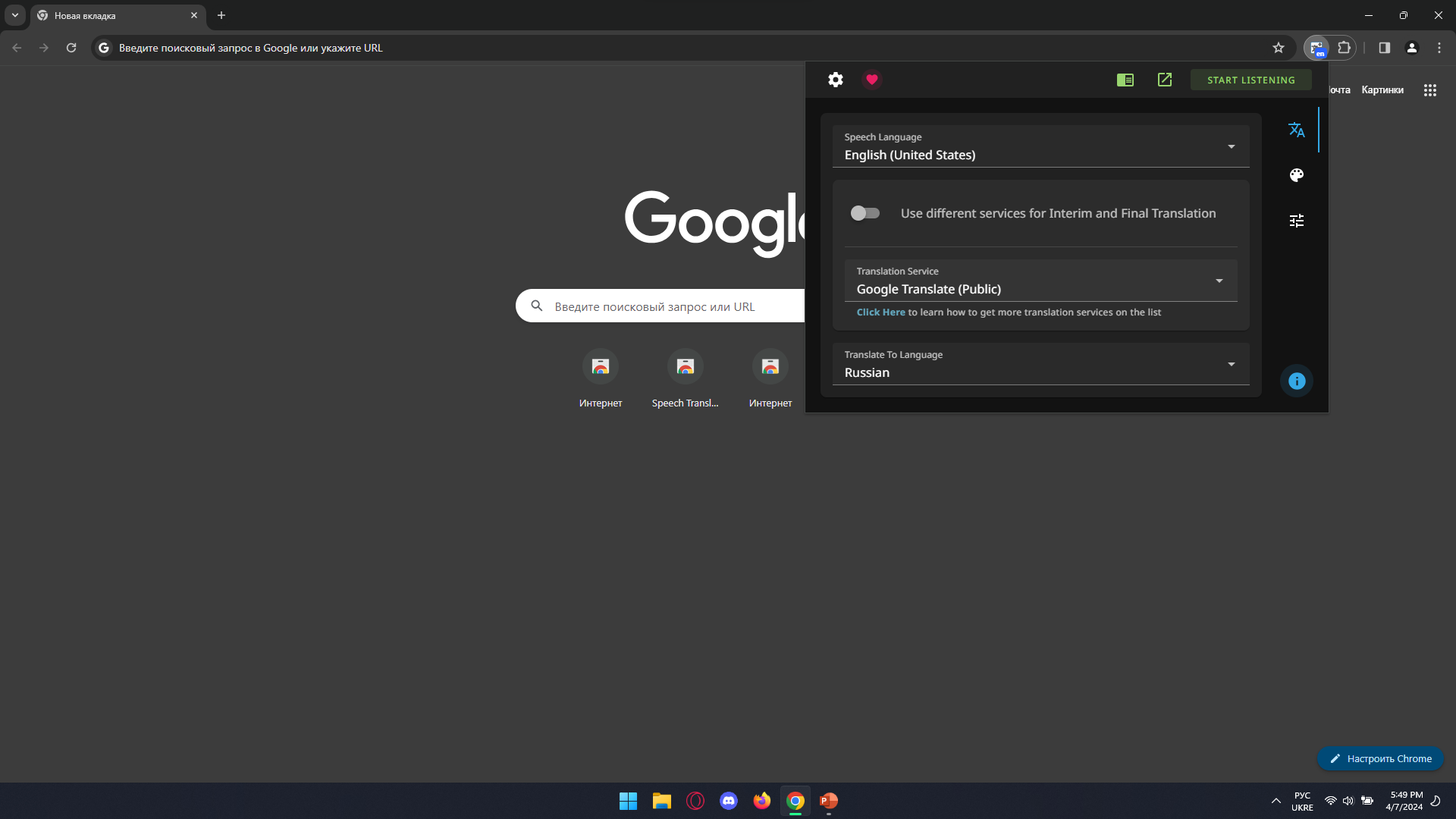 Запускаємо перевод
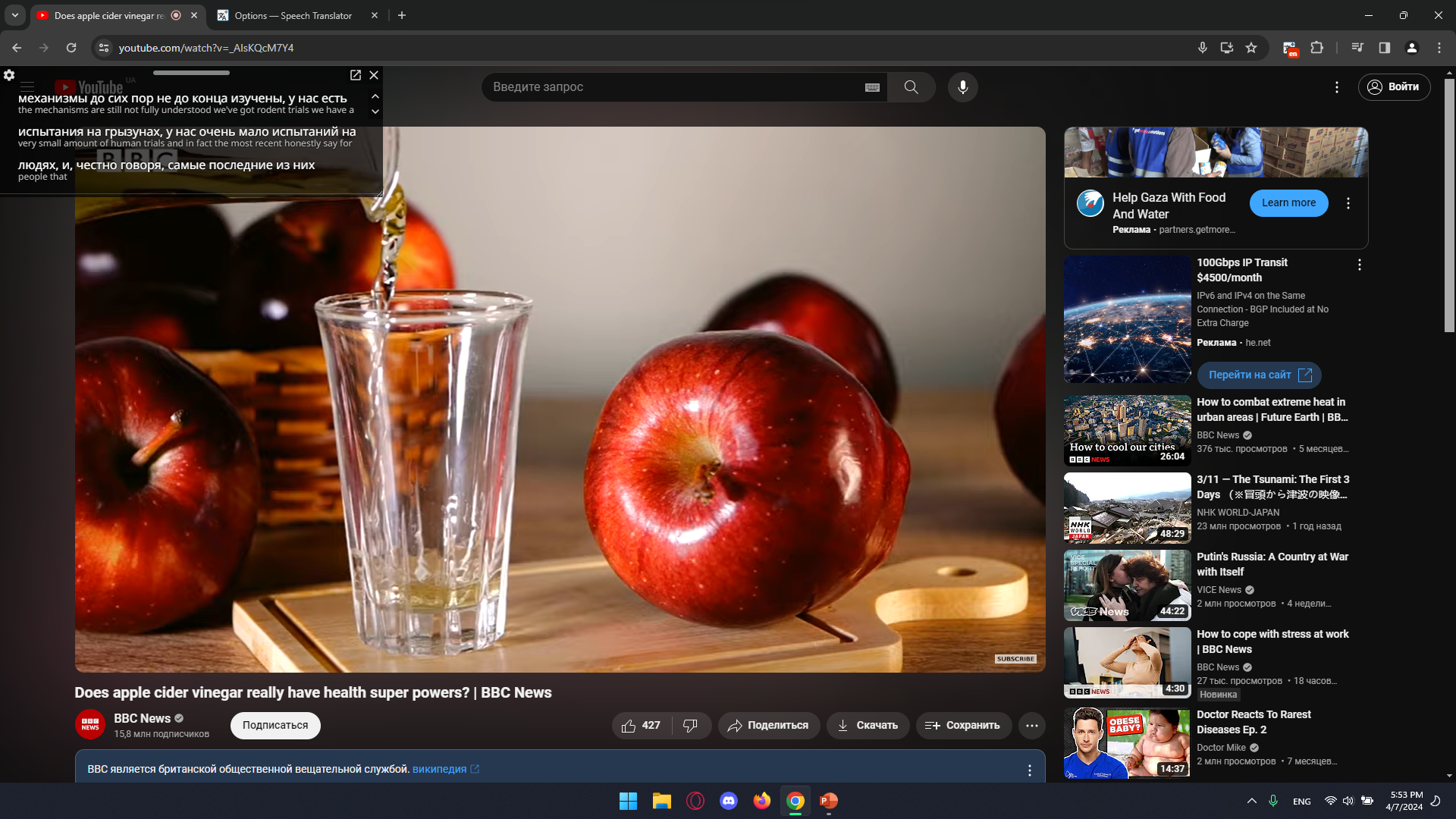 Бачимо перевод на сторінці